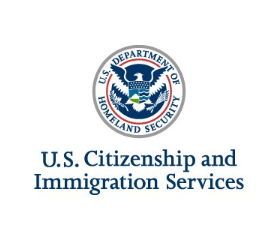 N-400 Application for Naturalization
 Part 1 of 4
United States Citizenship and Immigration Services
myUSCIS Team
Overview
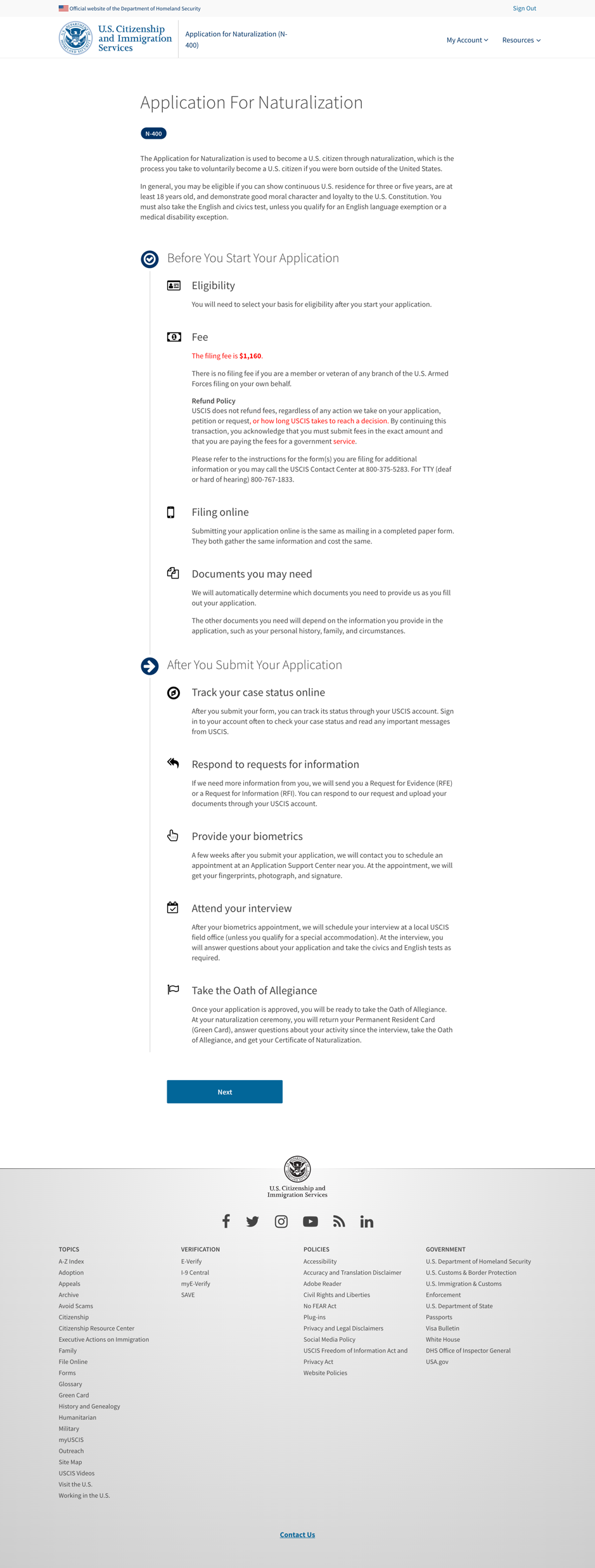 Start
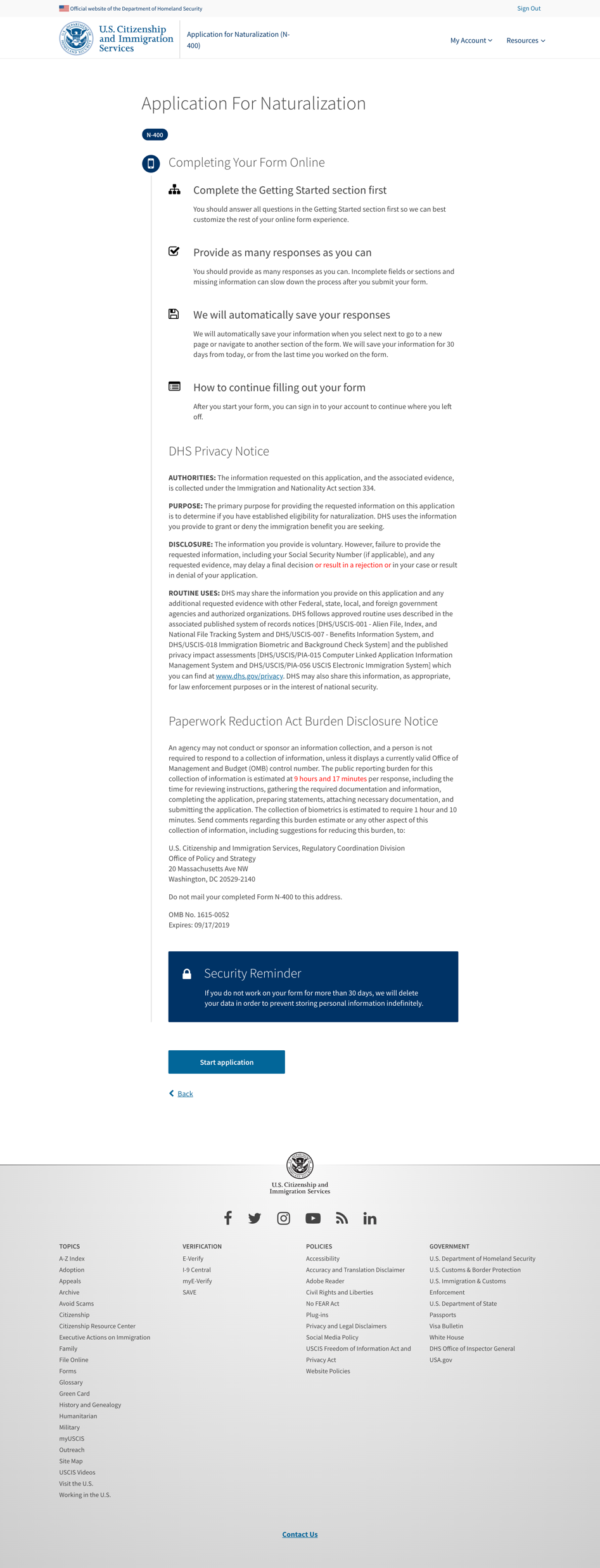 Start
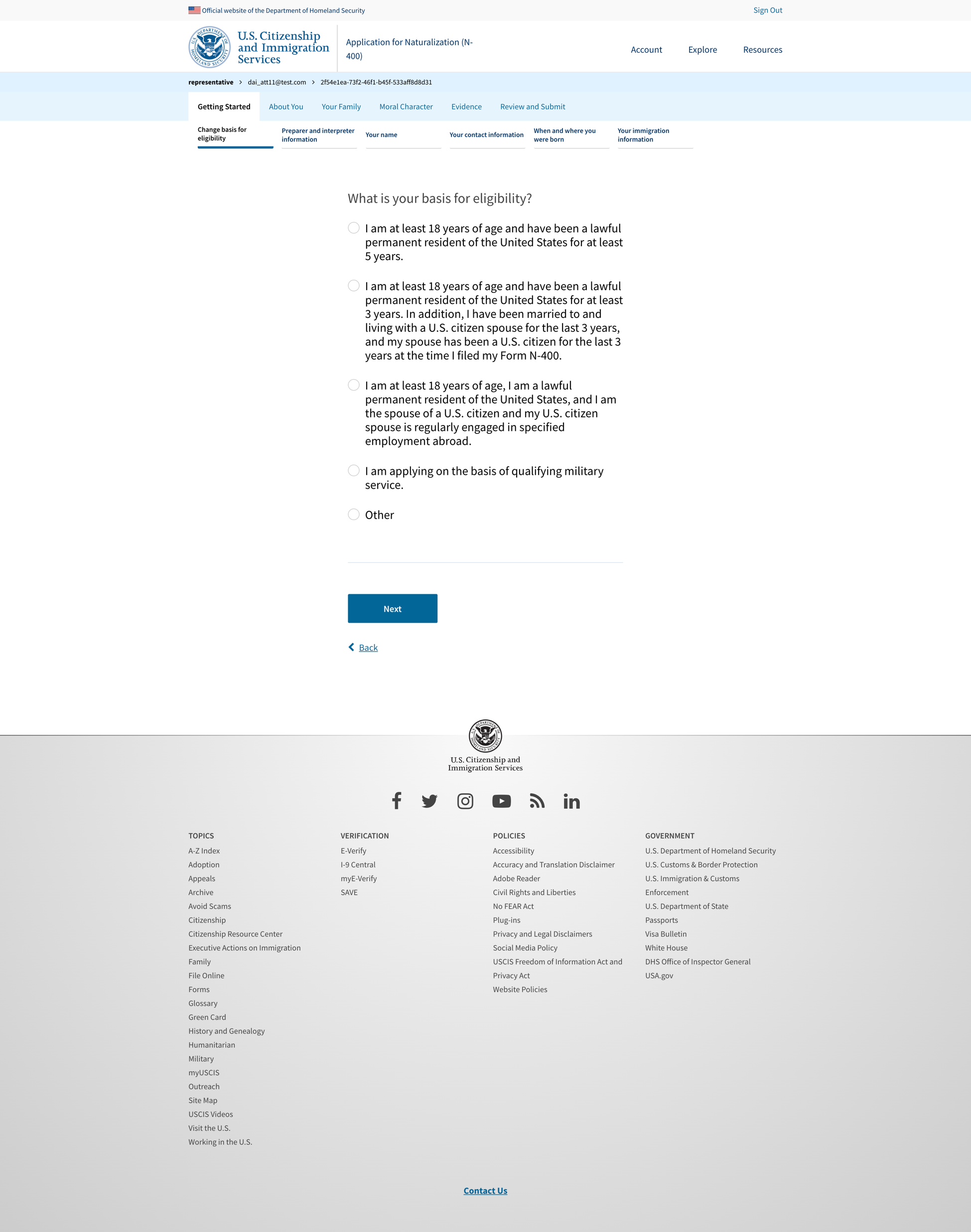 Basis for eligibility
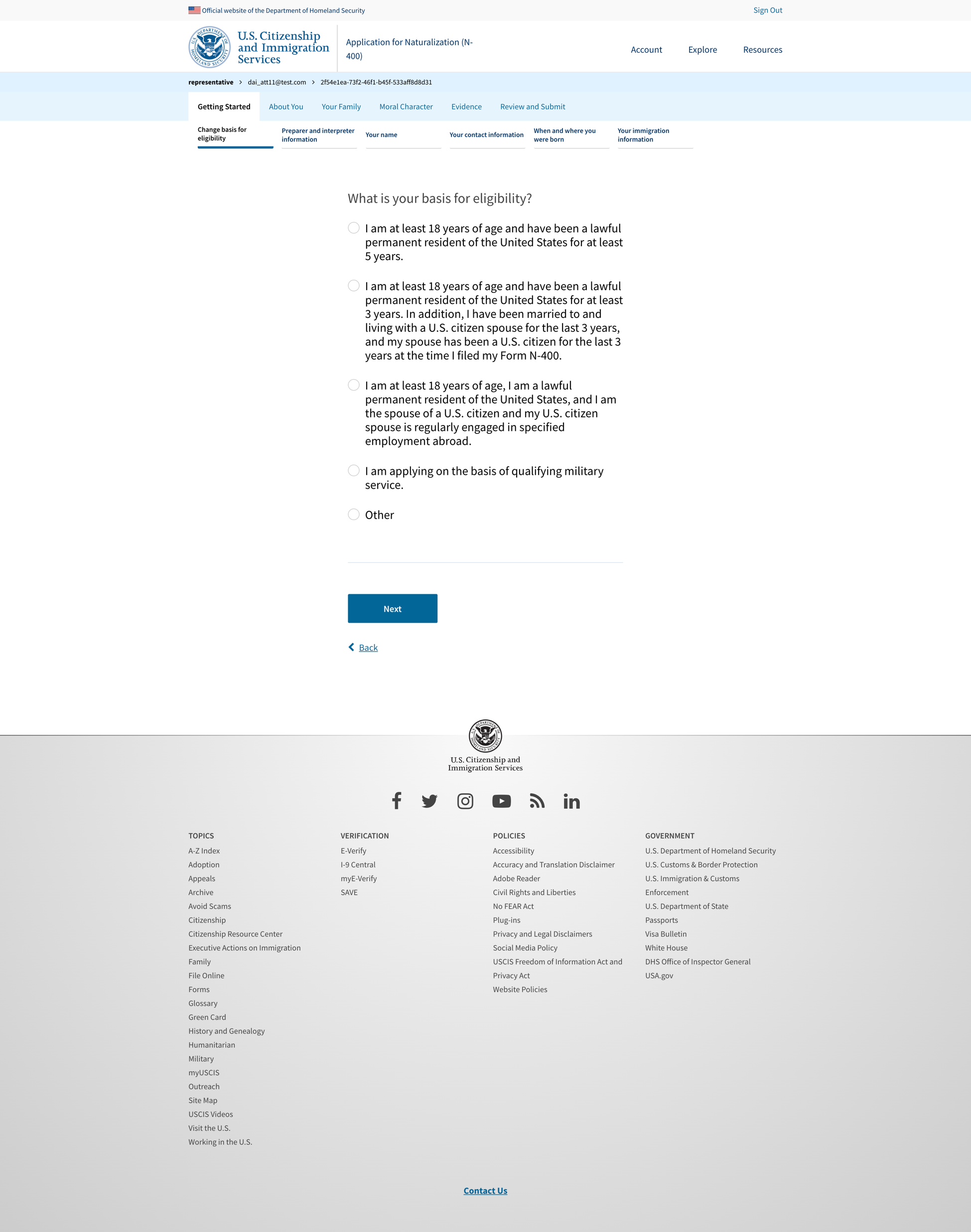 Basis for eligibility – other conditional
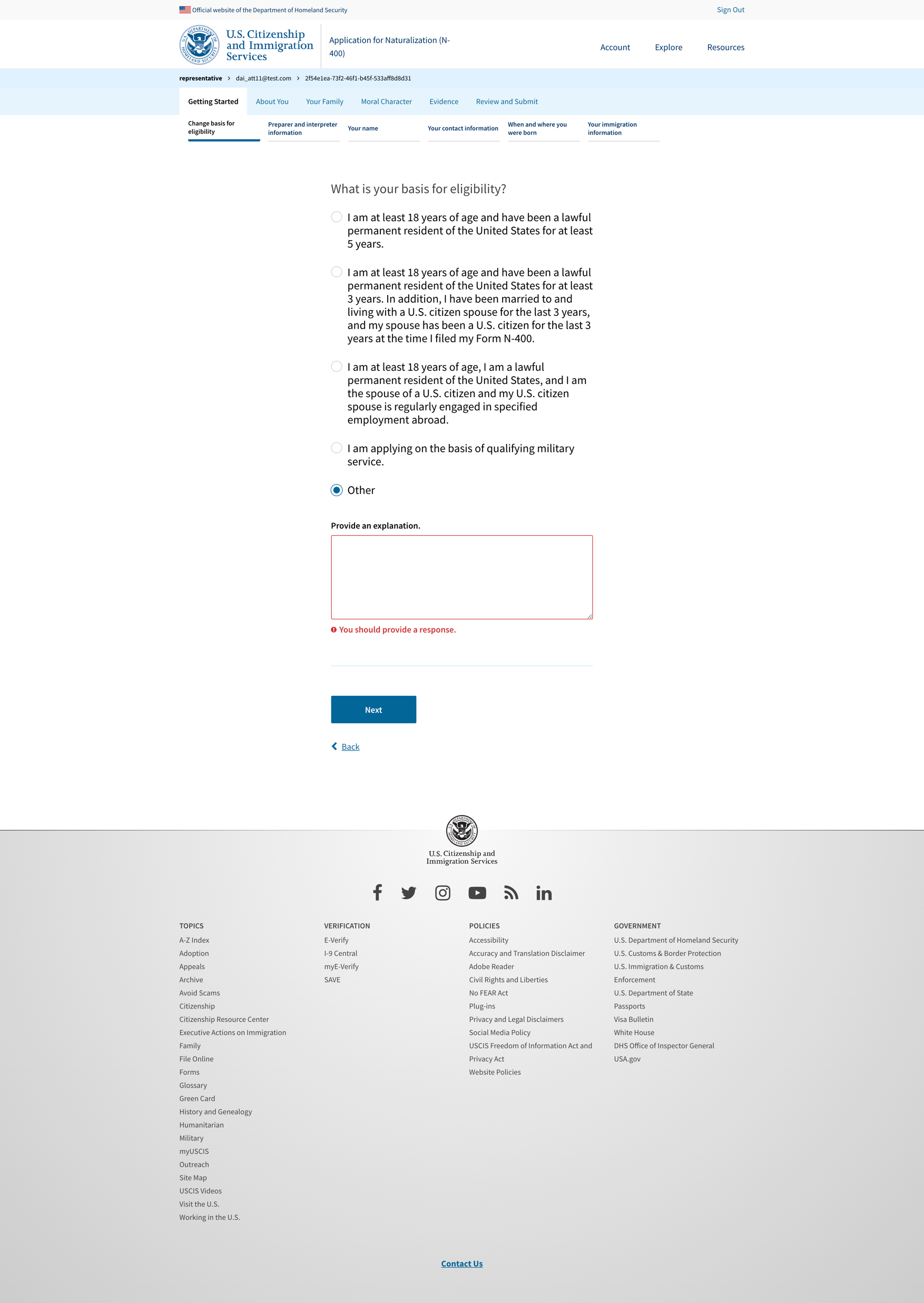 Preparer and interpreter - No
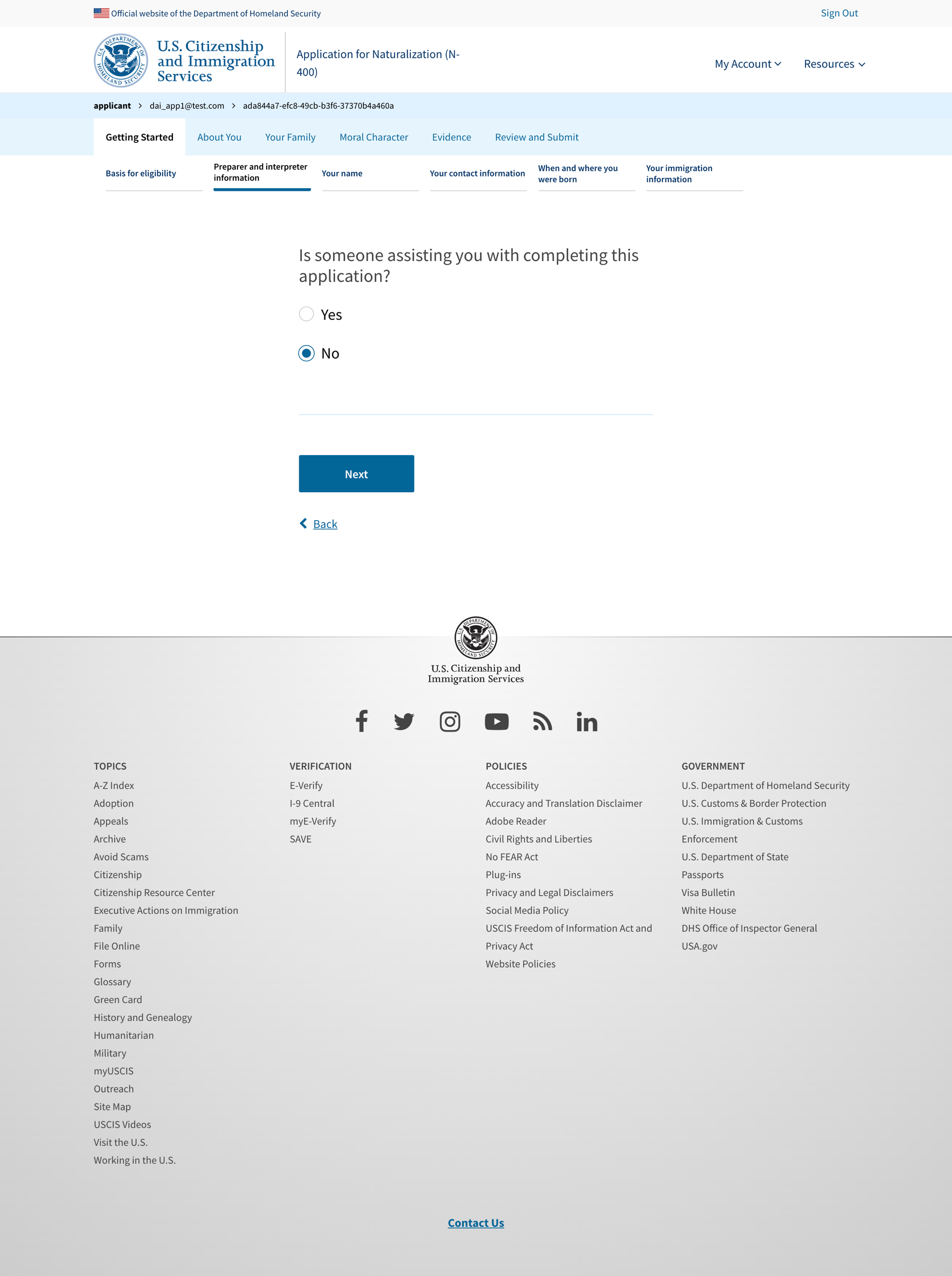 Preparer and interpreter - Yes
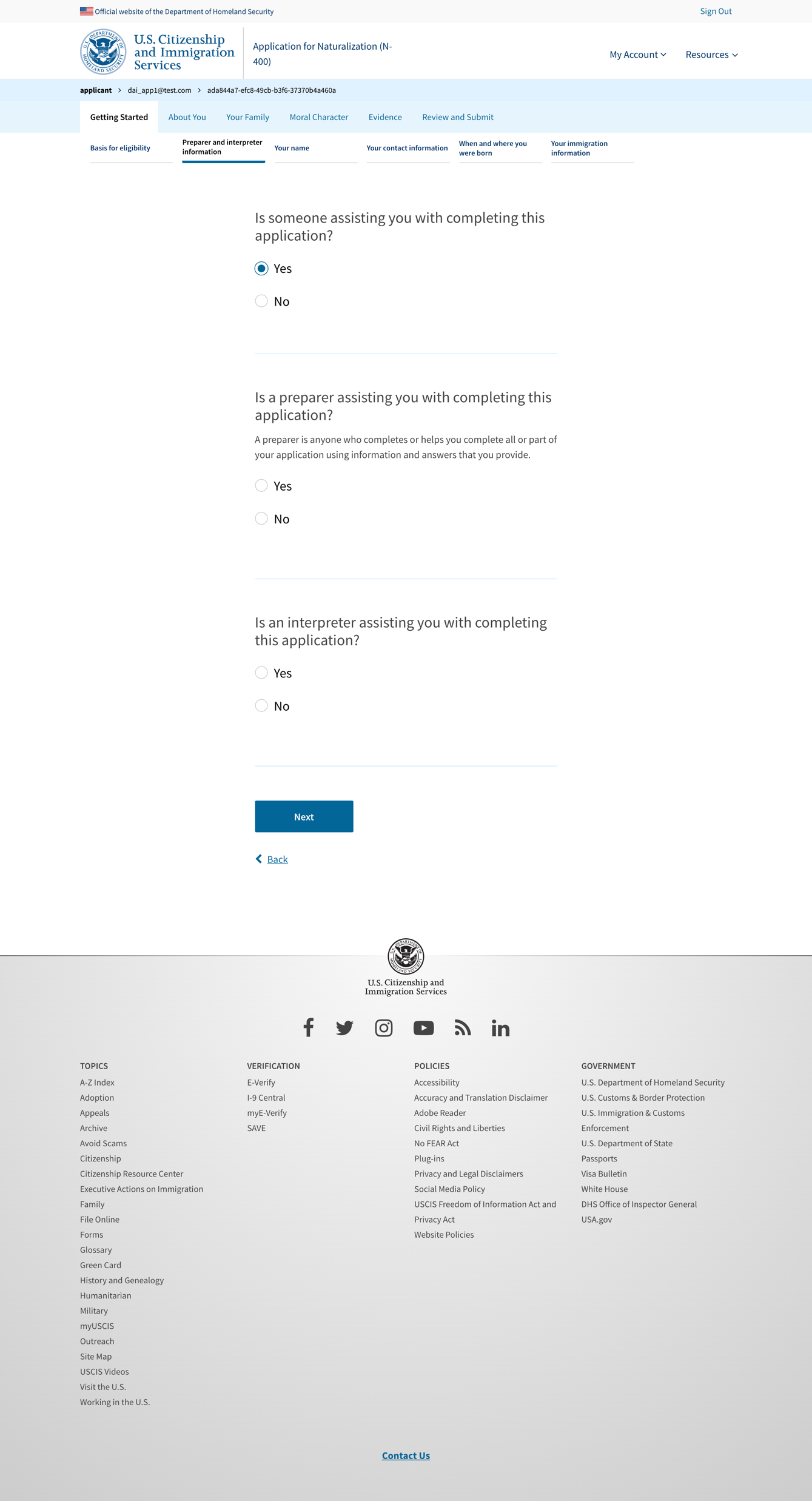 Preparer information
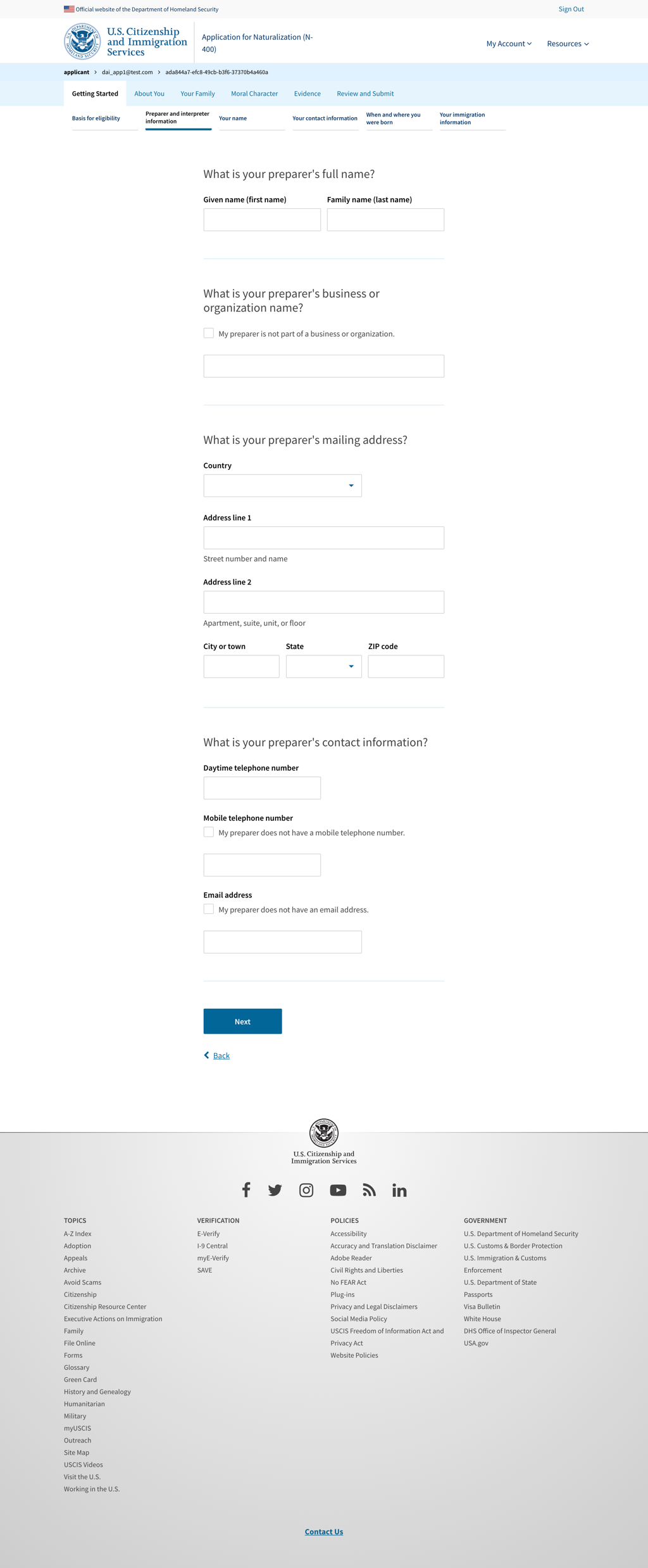 Interpreter information
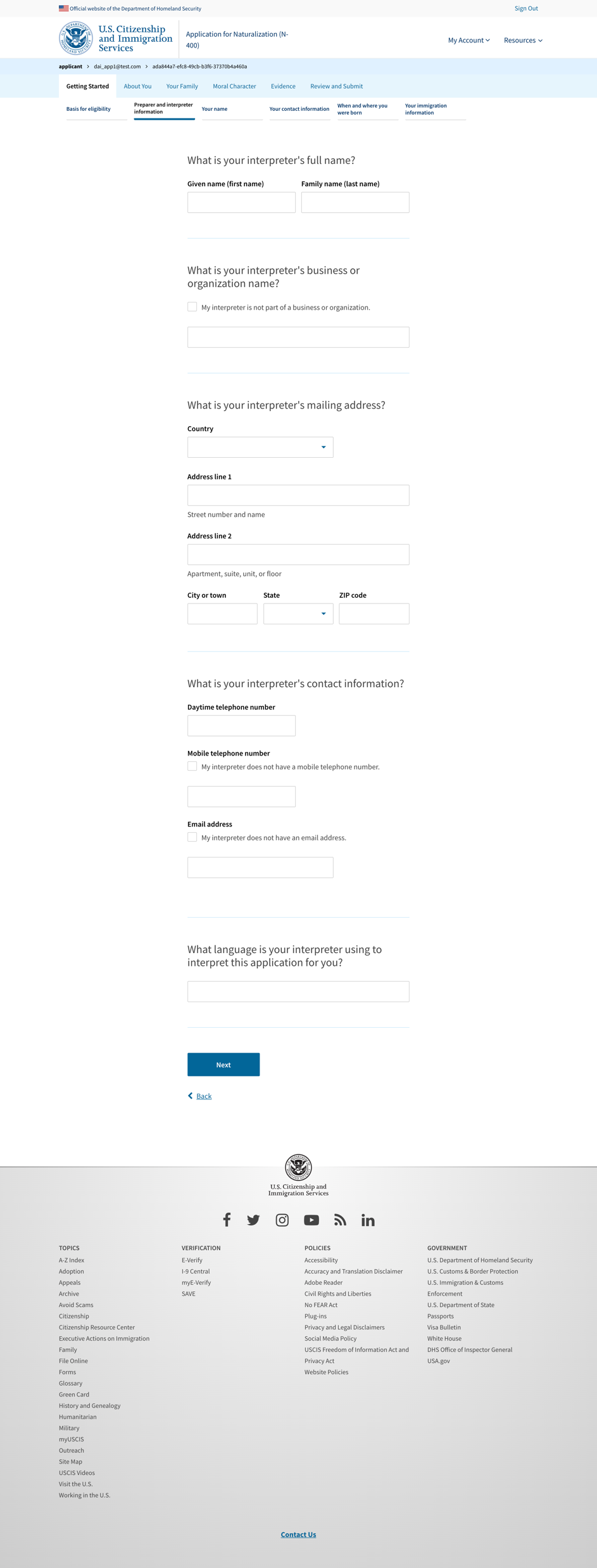 Your name
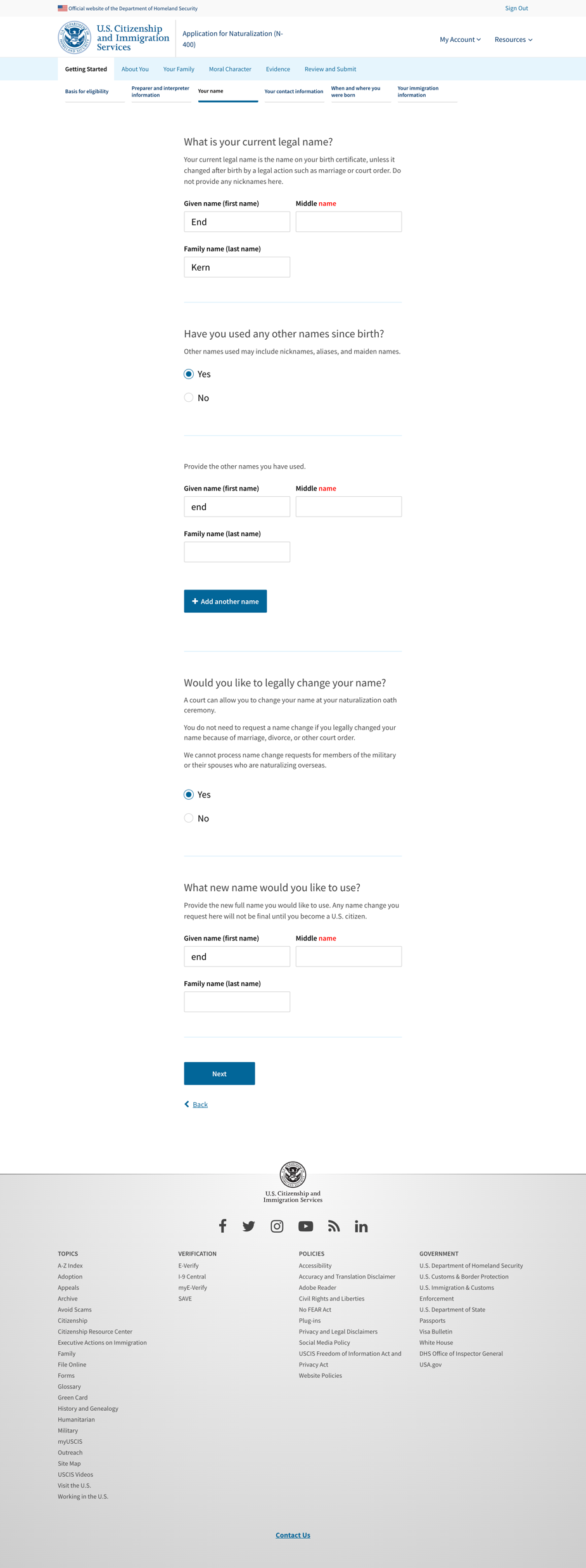 Your contact
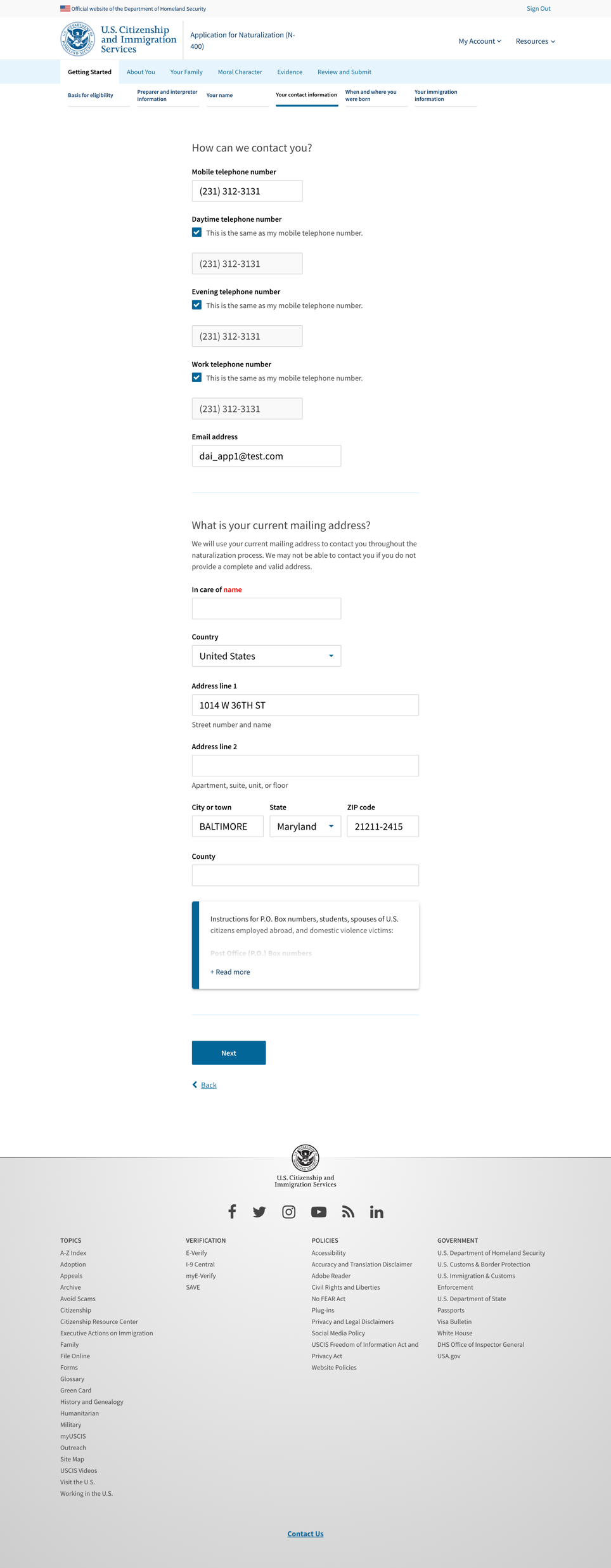 When and where you were born
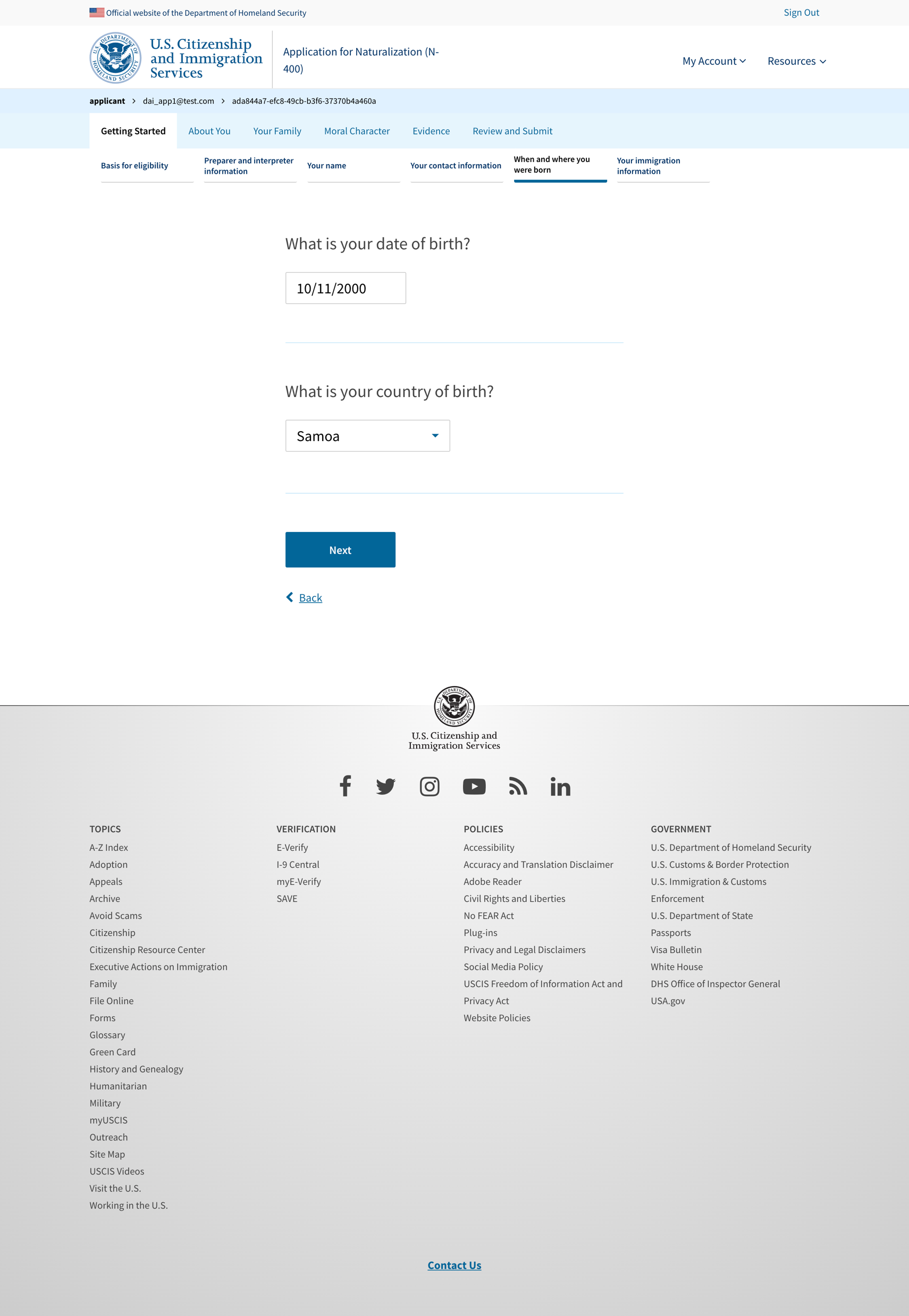 Your immigration information
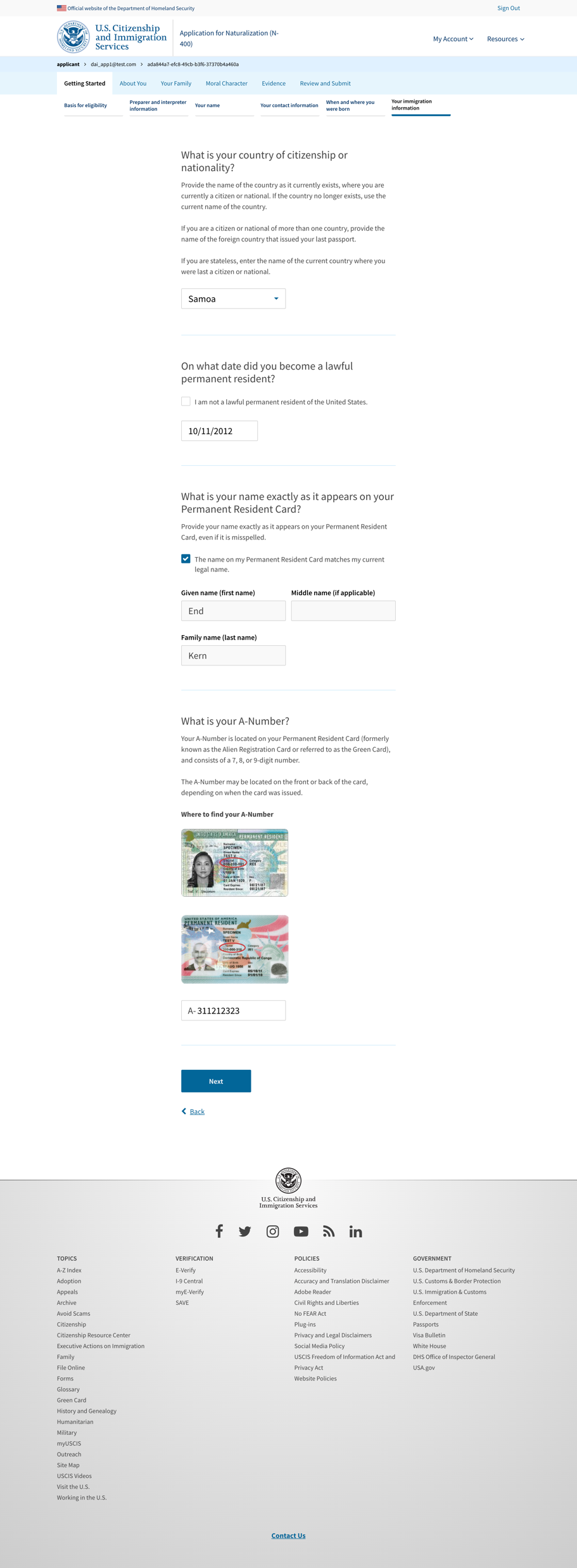 Your immigration information 2
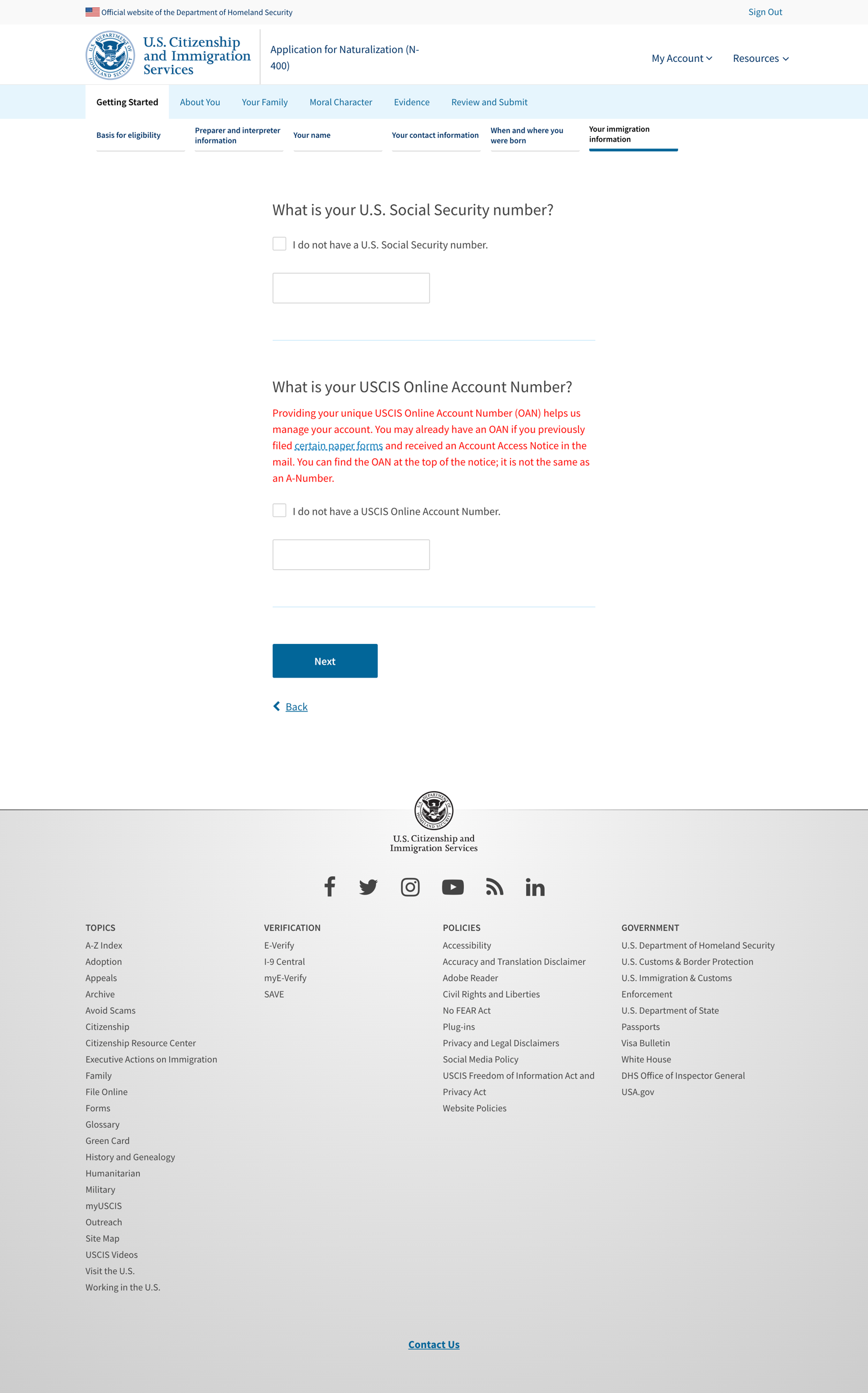 Your immigration information 2 – tooltip exposed
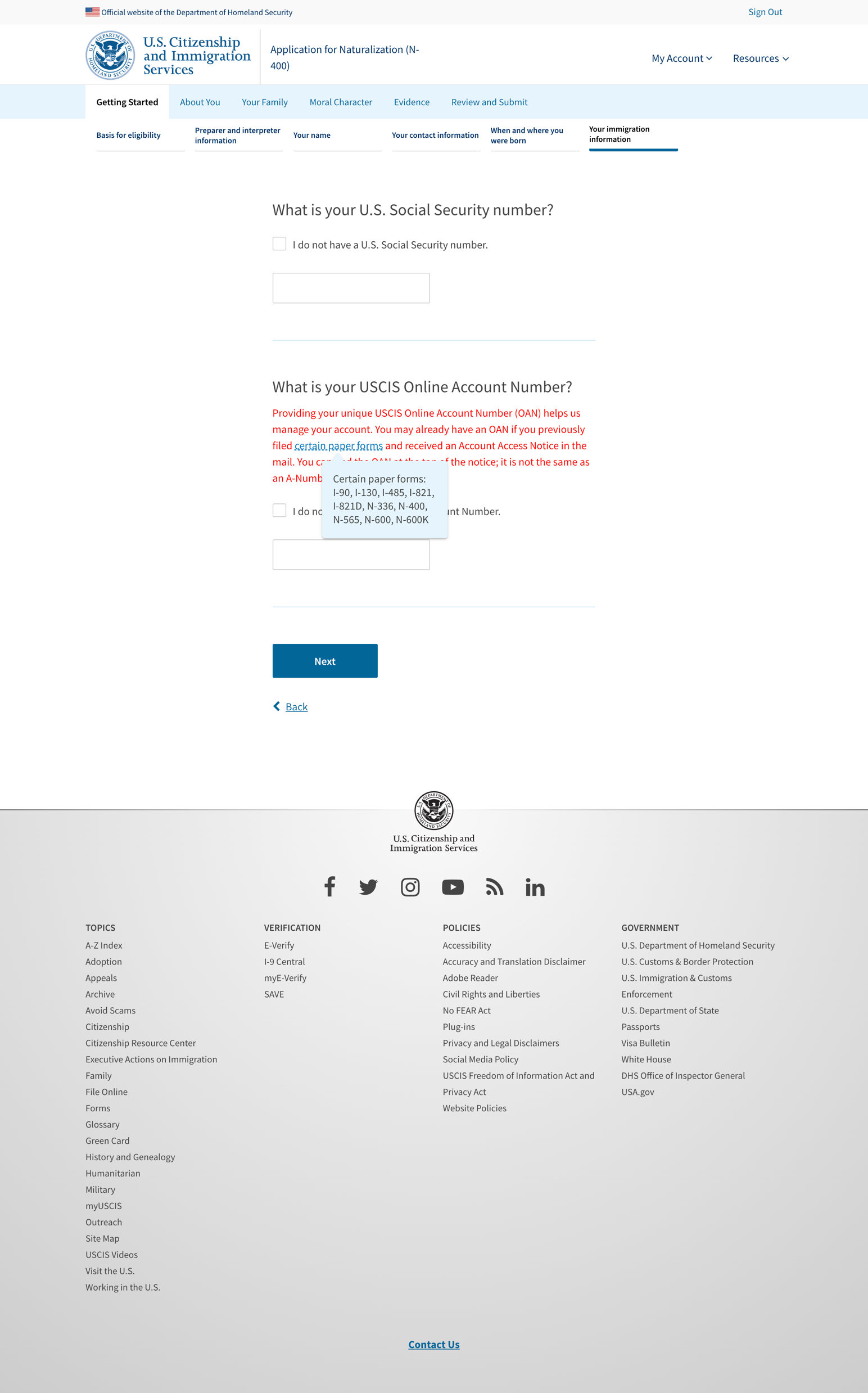 Describe yourself
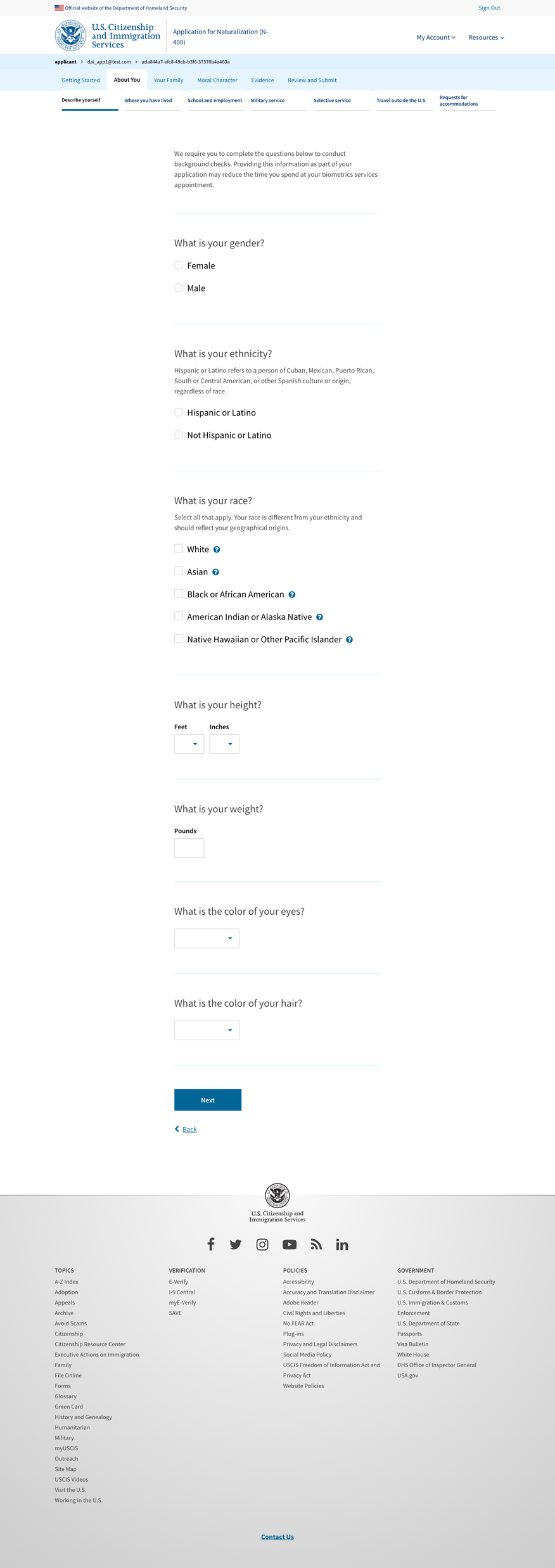 Where have you lived
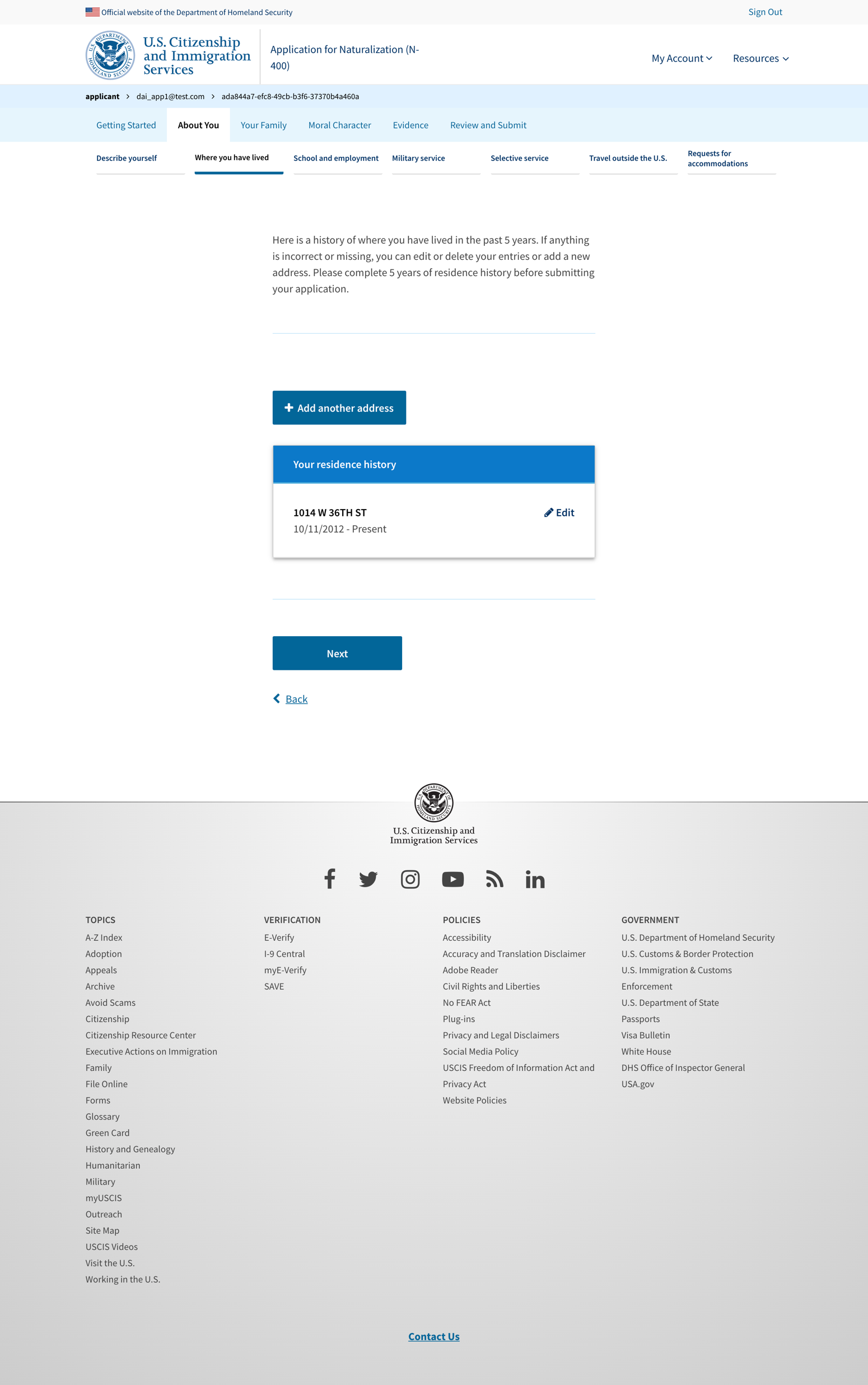 Where have you lived - add more
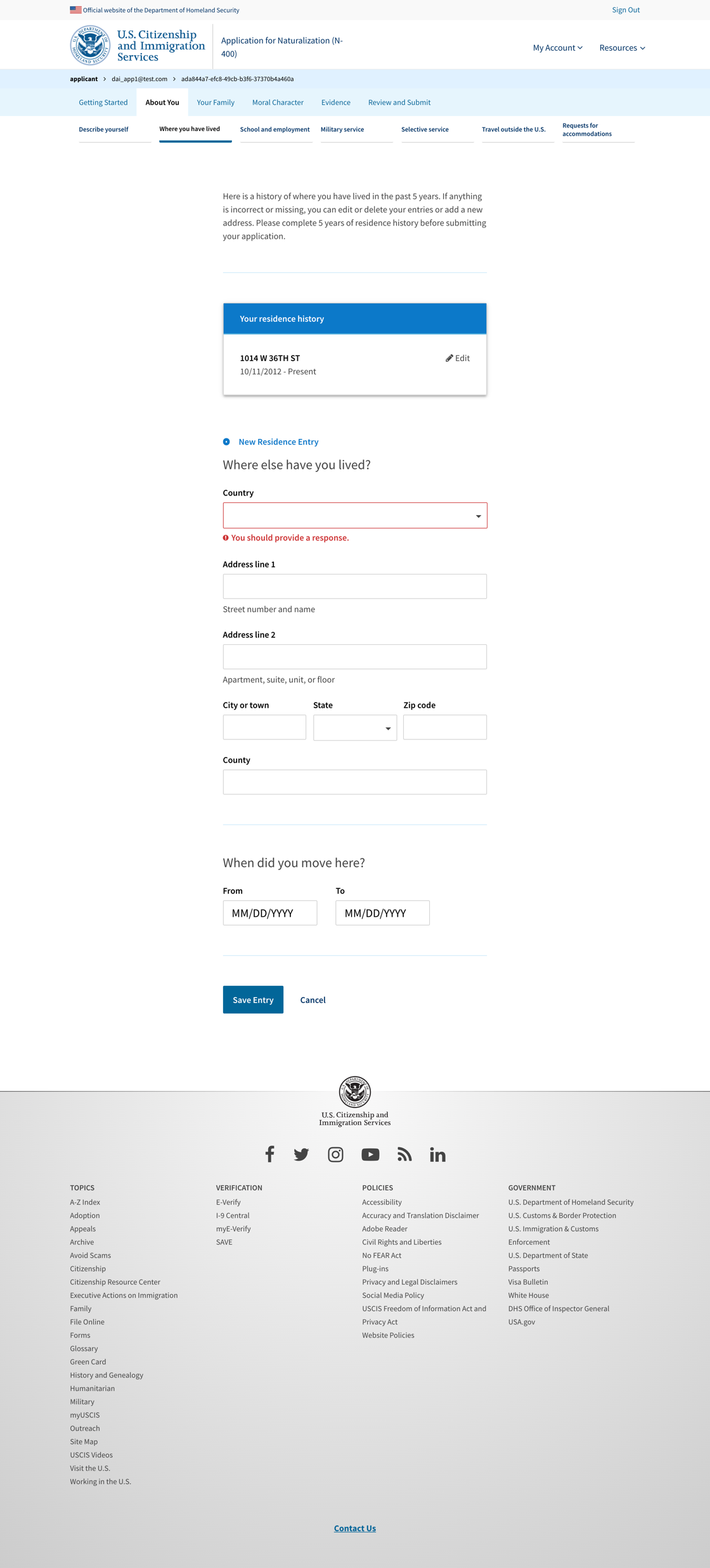 School and employment
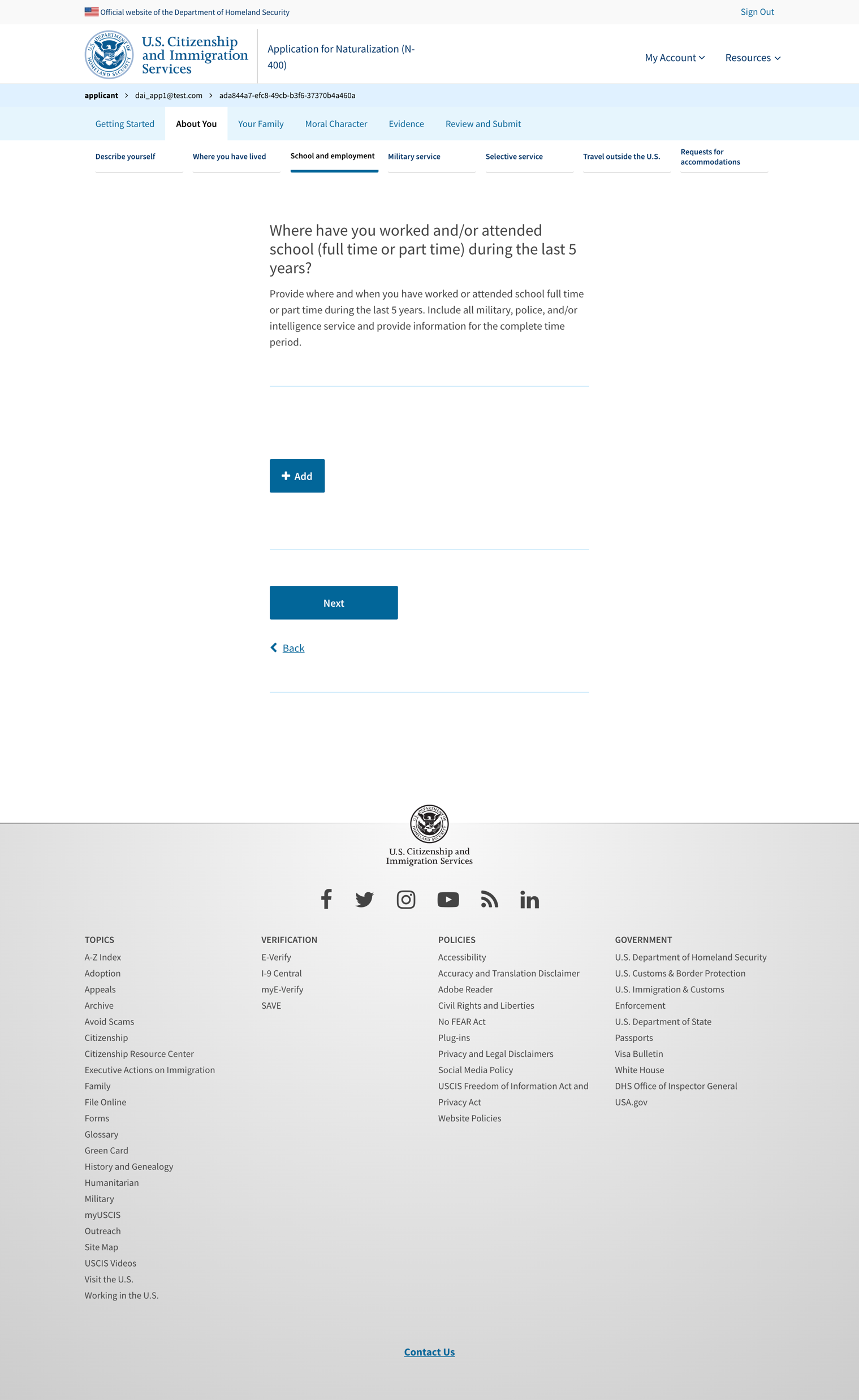 School and employment - add
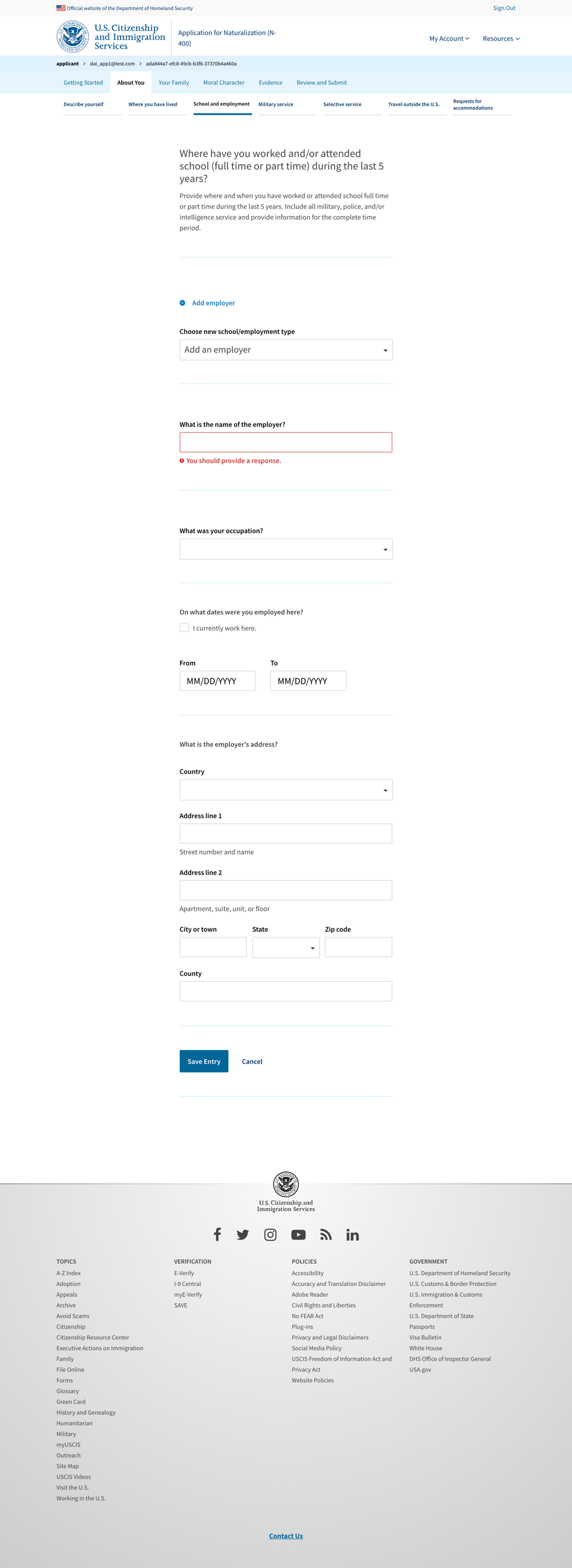 Military service
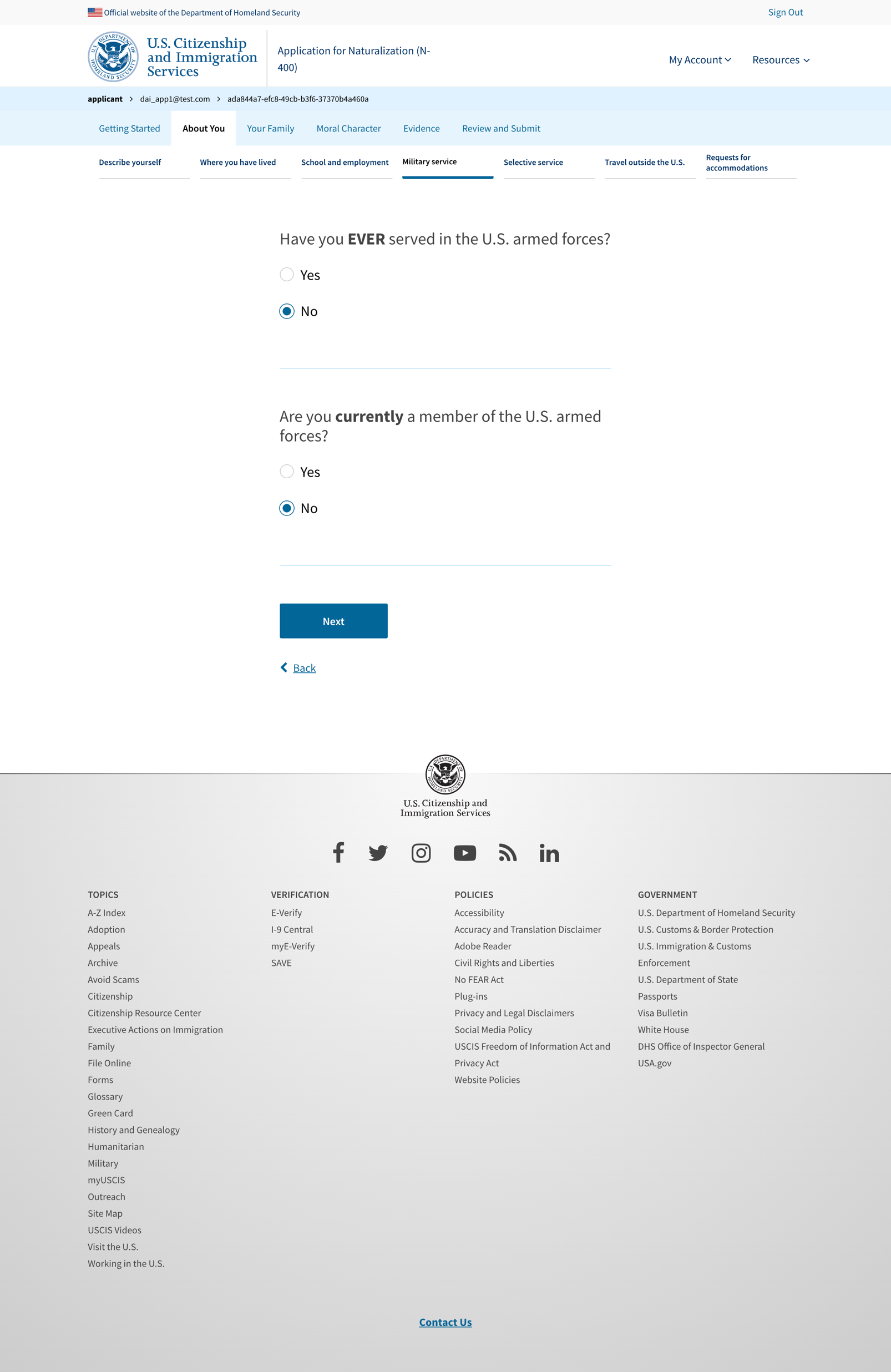 Military service - yes
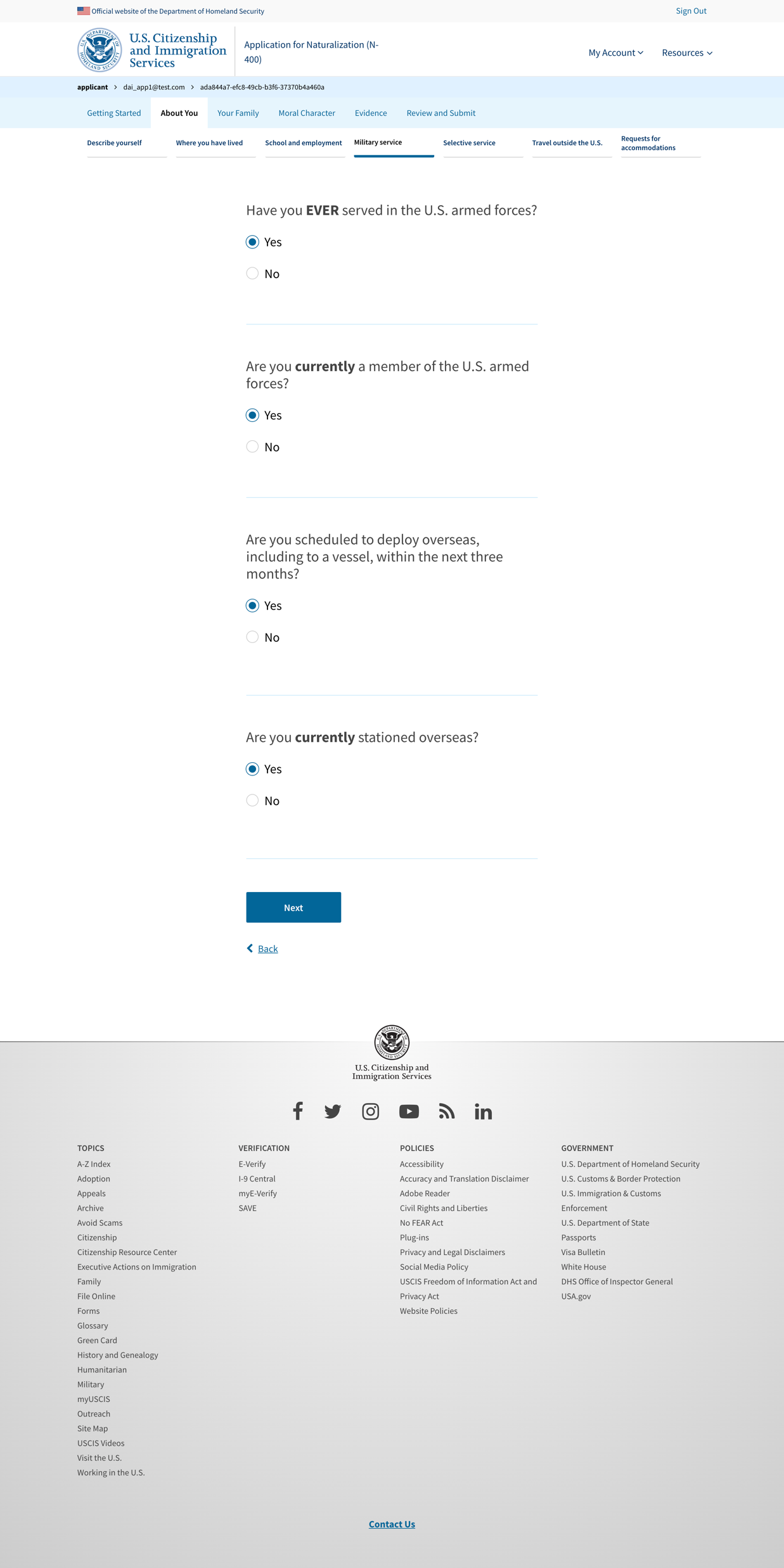 Selective service - no
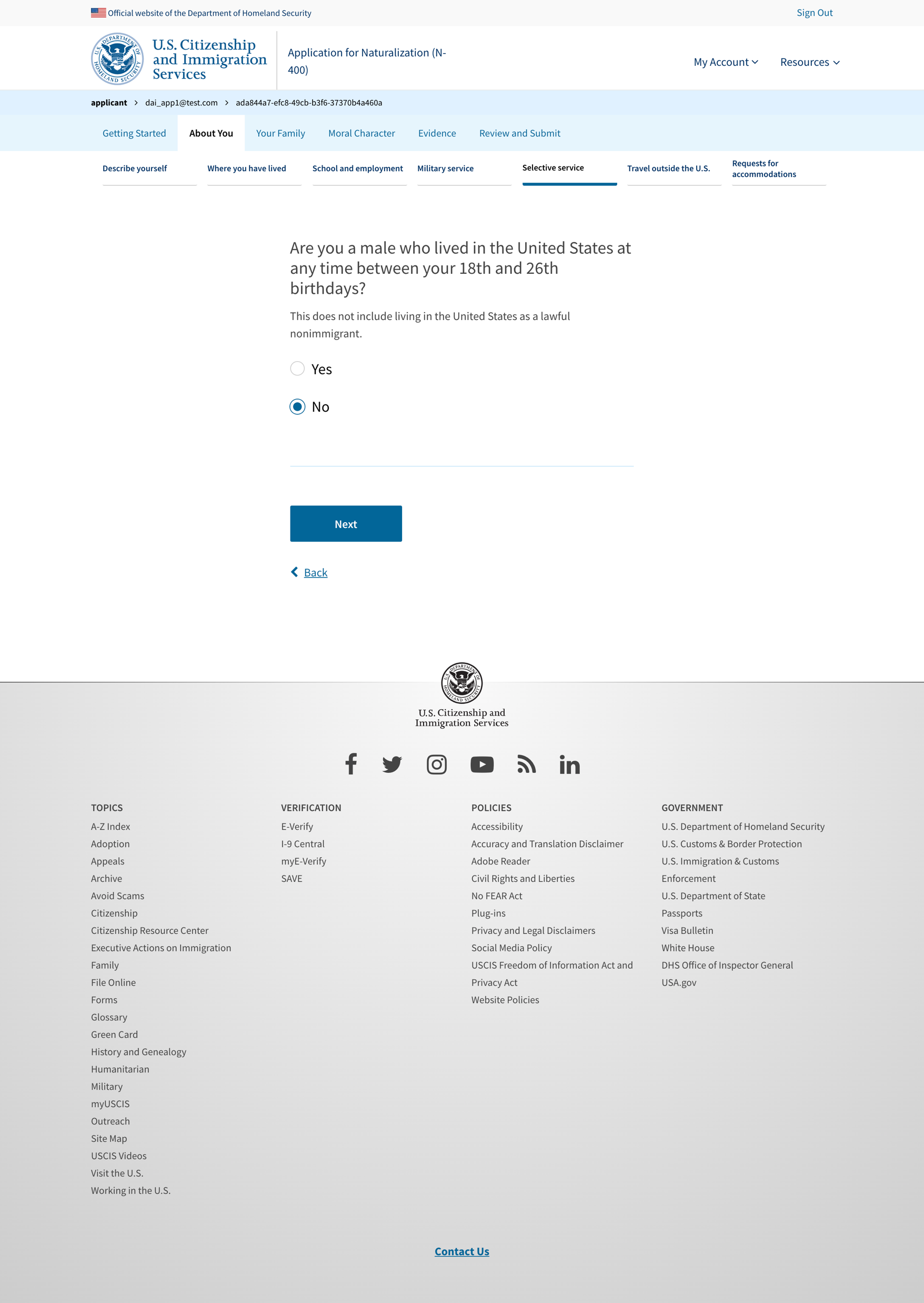 Selective service - yes
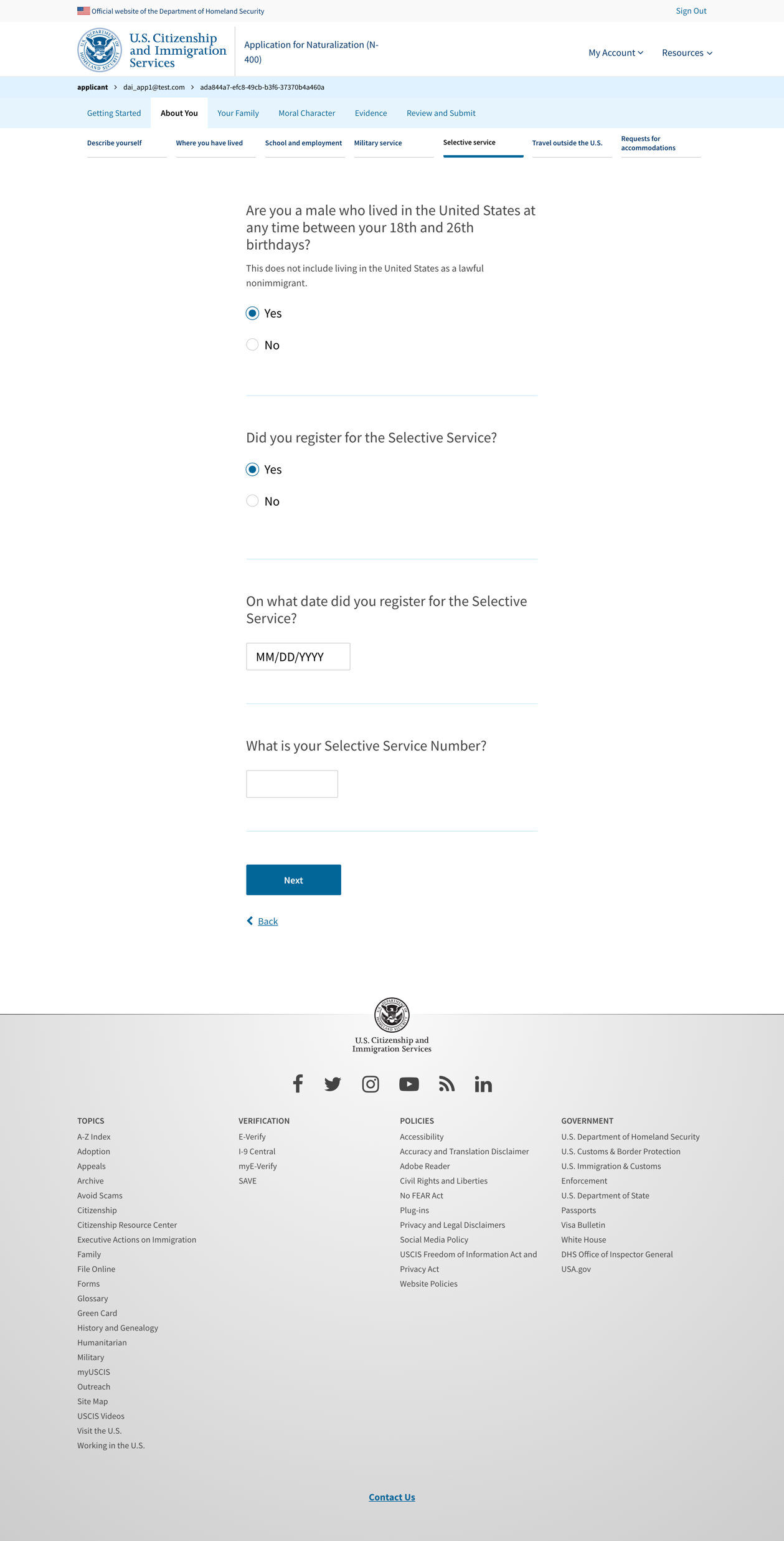 Travel outside US - no
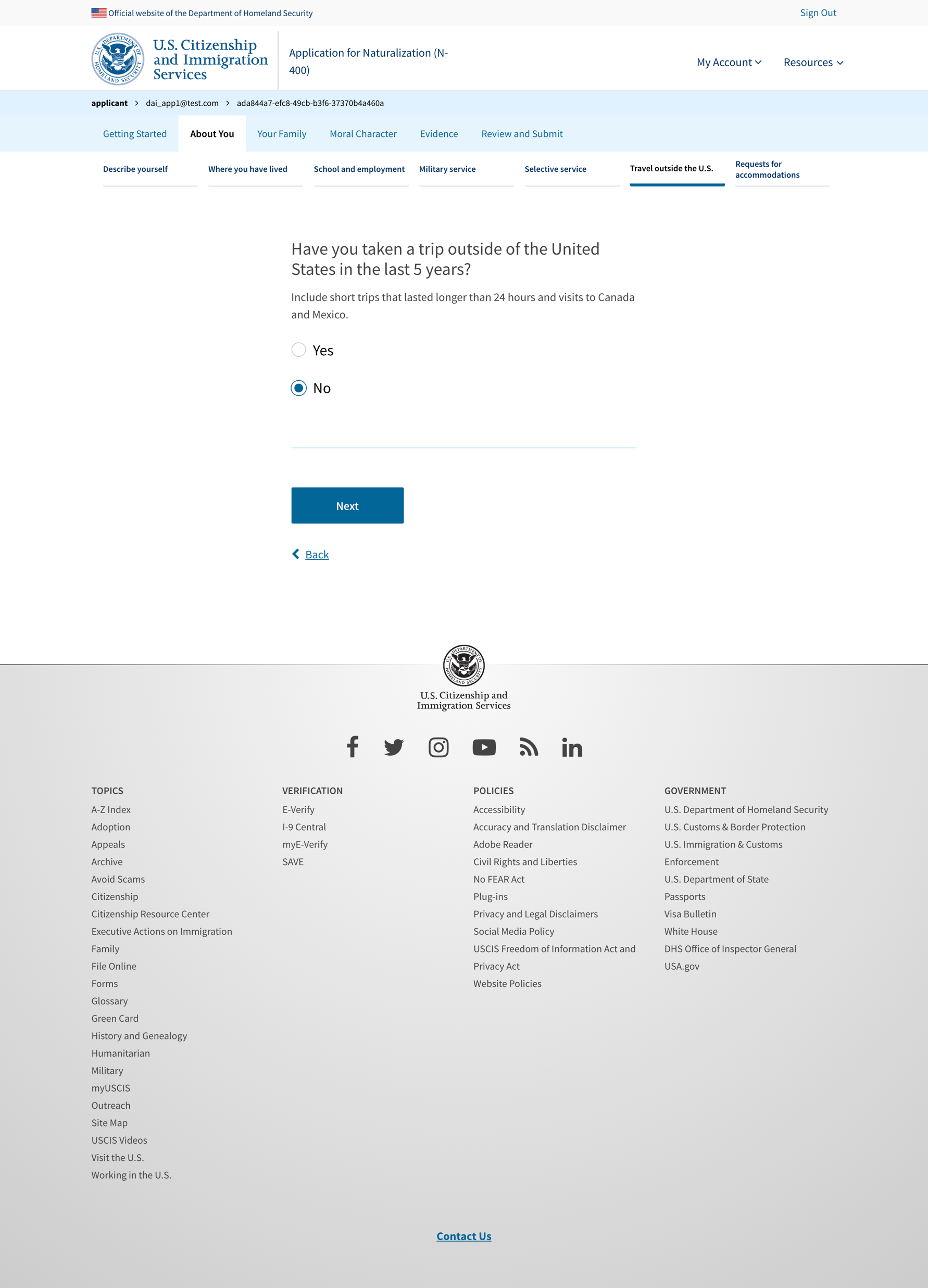 Travel outside US - yes
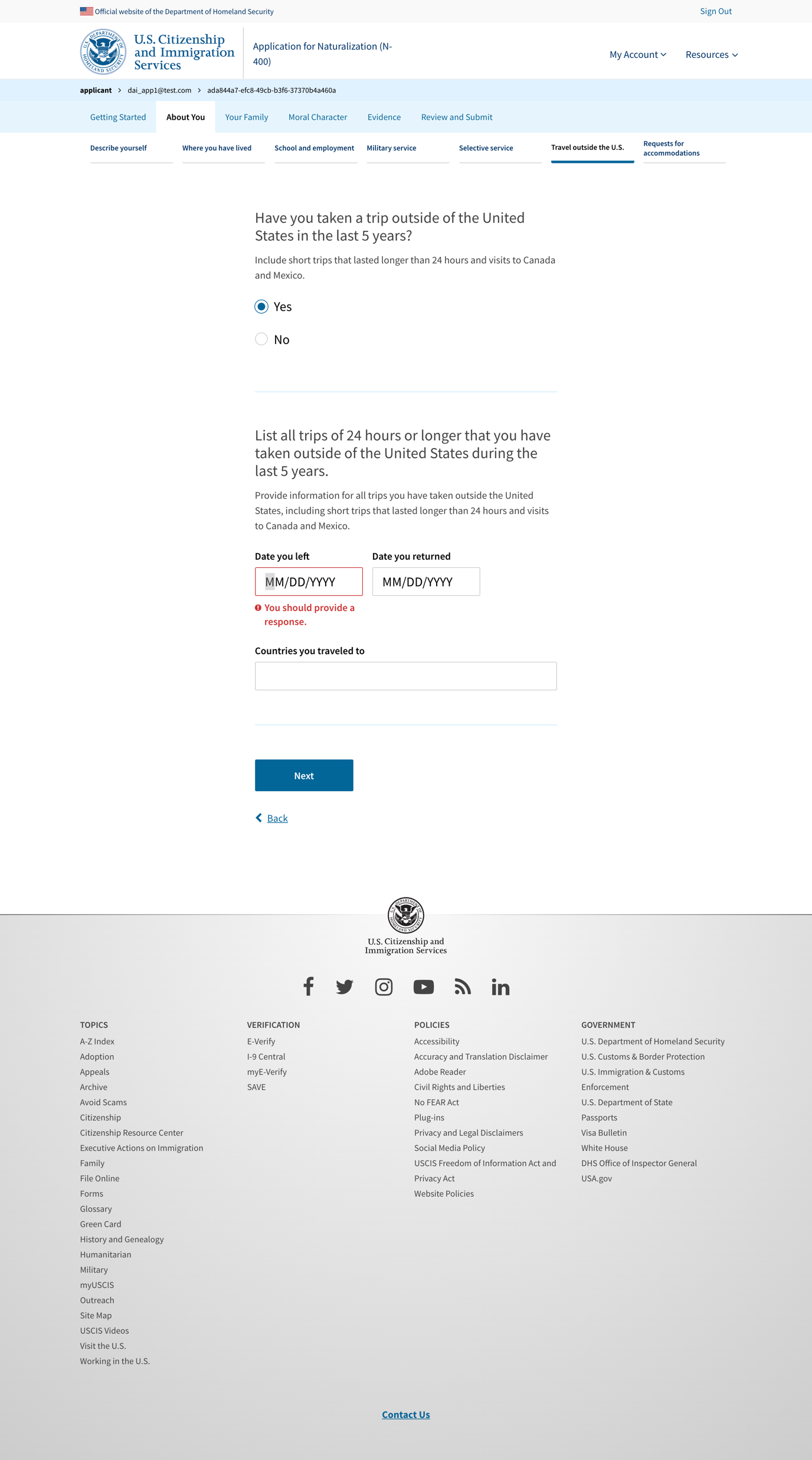